Résumé de la solution globale Ecoplanning
Le logiciel Ecoplanning utilise 4 démarches successives
1) Ordonnancement visuel des tâches du projet
Au départ on coche toutes tâches qui se suivent 

On les lie entre-elles pour obtenir un premier planning Gantt
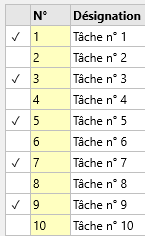 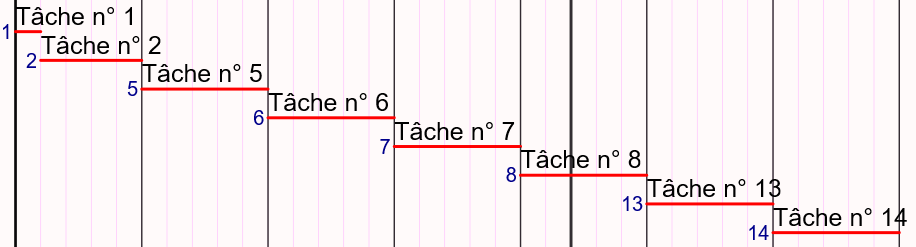 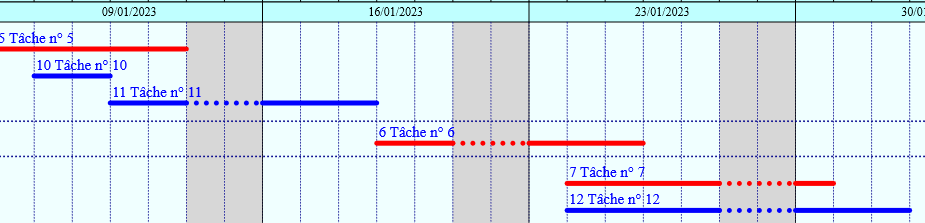 1) Ordonnancement visuel des tâches du projet
Avec une Cde on peut accéder au planning des tâches ordonnées du projet

Les tâches critiques auront leur trait en rouge
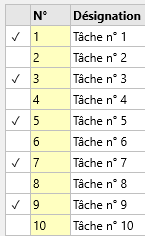 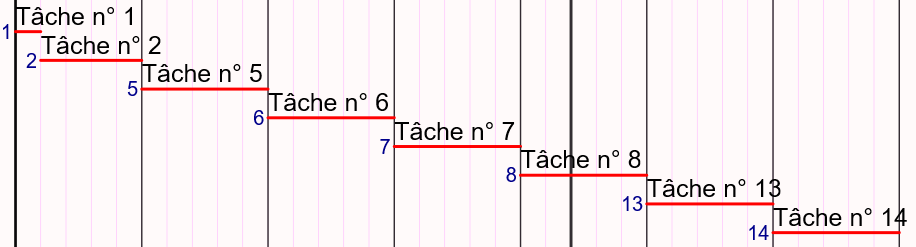 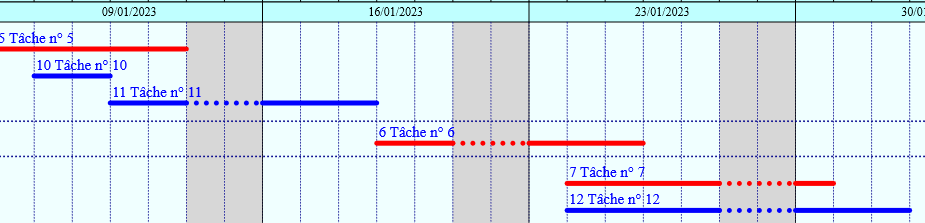 1) Ordonnancement visuel des tâches du projet
On visualise pour chacune des tâches le trait de leurs prédécesseurs et successeurs
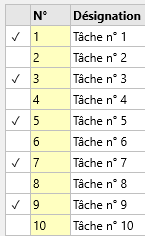 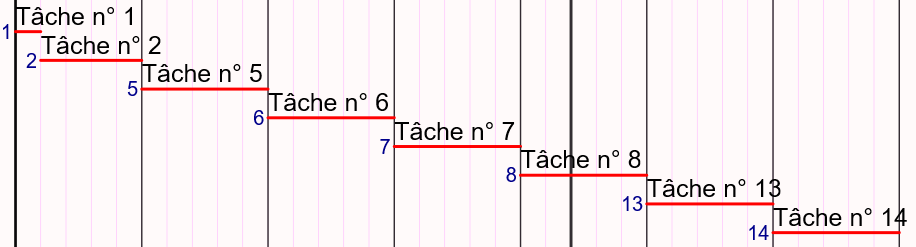 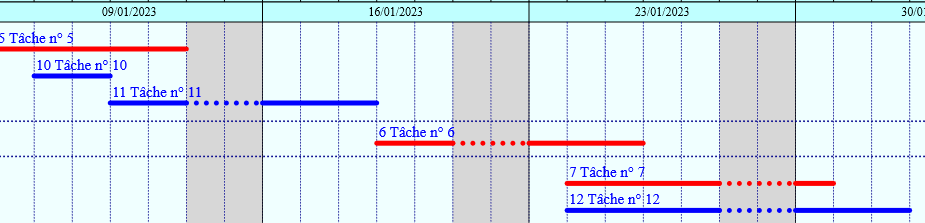 1) Ordonnancement visuel des tâches du projet
On coche les prédécesseurs d’une tâche et on clique sur sa ligne

Avec la même démarche on affecte ses successeurs à cette tâche
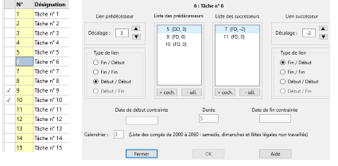 1) Ordonnancement visuel des tâches du projet
Elle permet de lier toutes les tâches entre-elles d’un projet

On peut changer le type de lien et décalage correspondant
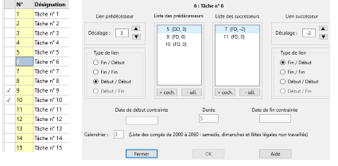 1) Ordonnancement visuel des tâches du projet
A partir des modifications visuelles on affine le délai du projet
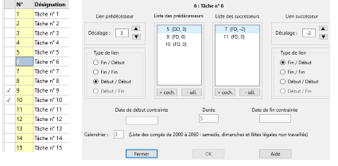 1) Ordonnancement visuel des tâches du projet
Avec une Cde on accède au planning des tâches ordonnées du projet 

Les tâches critiques sont soulignées en rouge
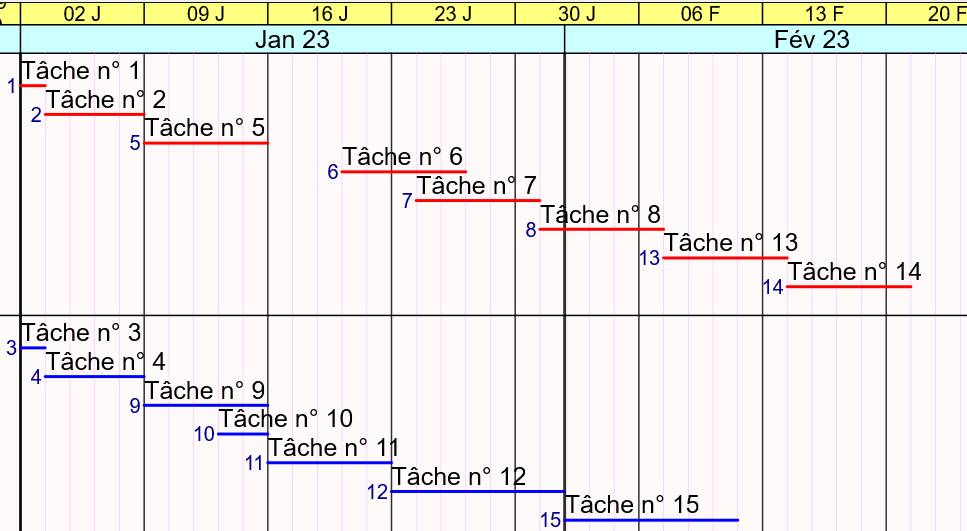 2) Création et affection aux tâches leurs 4 critères de sélections
De nombreuses sélections de données identiques sont possibles



A partir de l’affection des critères aux tâches d’un projet
2) Création et affection aux tâches leurs 4 critères de sélections
On aura accès à différentes visualisations de plannings mémorisés dans le logiciel



On choisit celui qui correspond le plus à ses besoins
2) Création et affection aux tâches leurs 4 critères de sélections
Pour créer des critères on clique à l’intersection de la ligne P et de la colonne N-1 

On insère le nombre de phases Dito pour créer les critères Intervenants Ressources Tris
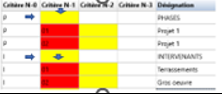 2) Création et affection aux tâches leurs 4 critères de sélections
Par défilement on coche dans liste les tâches concernées 

On leur affecte leurs critères
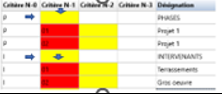 3) Utilisation des planning mémorisés
Ceci permet dès l’ordonnancement d’un projet de choisir le planning mémorisé qui répond aux besoins
3) Utilisation des planning mémorisés
Exemple avec le planning de 68 t du Restaurant 
Les tâches sont reparties dans les bandes des phases et des intervenants
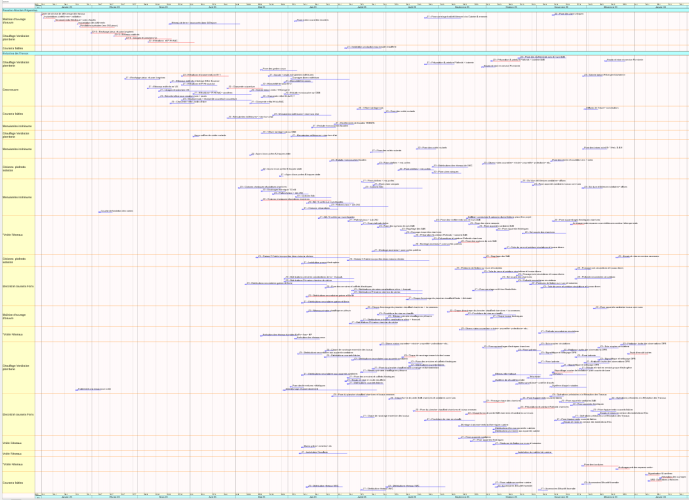 3) Utilisation des planning mémorisés
Ici elles sont reparties dans les bandes des intervenants
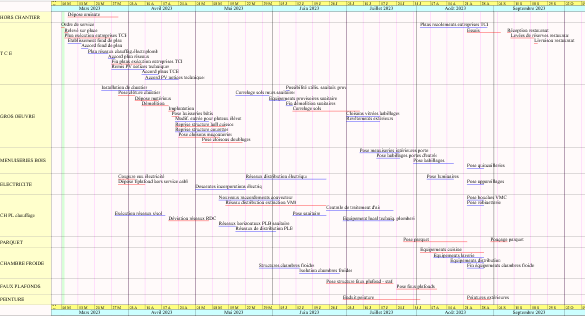 Le paramétrage des données du projet
Dans le menu en haut de l’écran planning vous aurez plusieurs choix




Avec le zoom on visualise le format de sortie sur une page (de A4 à A0) 

En fonction du nombre de tâches et la durée du projet
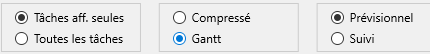 4) Le suivi du déroulement d’un projet : connaître les conséquences
Lors d’une actualisation d’un projet 

Avec la saisie de l’avancement des seules tâches en cours 
dans l’exemple, les tâches 5 et 6
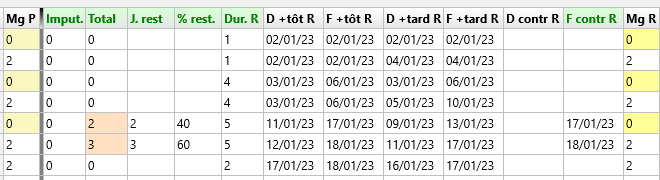 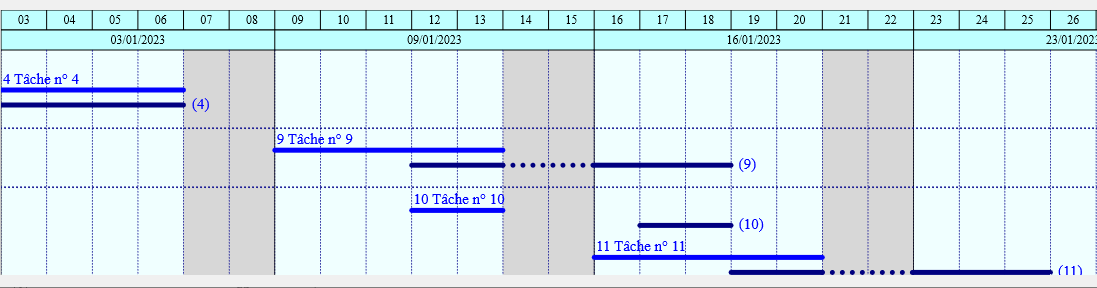 4) Le suivi du déroulement d’un projet : connaître les conséquences
On connait les conséquences si des retards sont intervenus
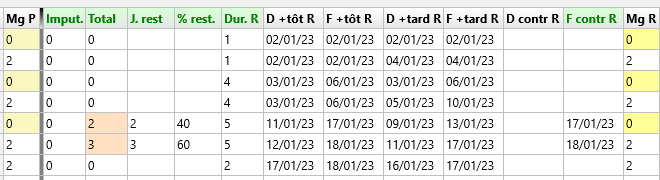 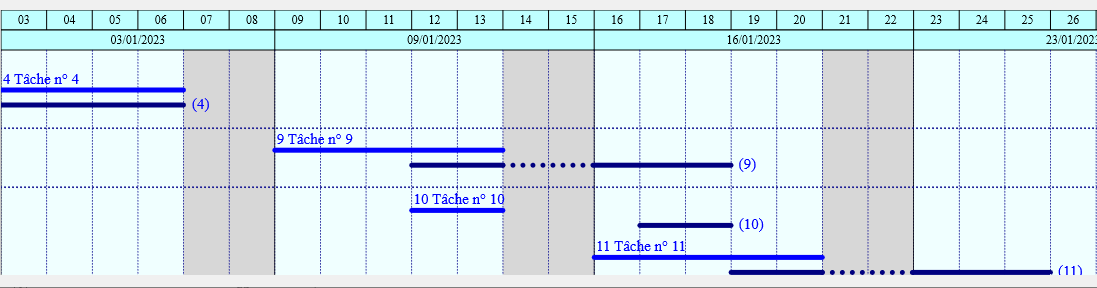 4) Le suivi du déroulement d’un projet : connaître les conséquences
Aussitôt on visualise sur le Gantt

Les décalages intervenus entre les traits prévisionnels et réels
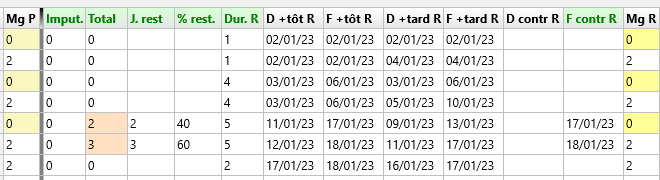 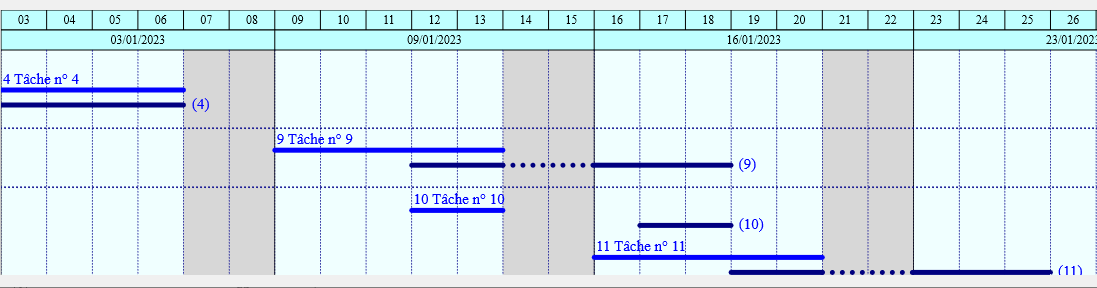 4) Le suivi du déroulement d’un projet : connaître les conséquences
Sur le planning suivi obtenu 

On visualise les conséquences intervenues
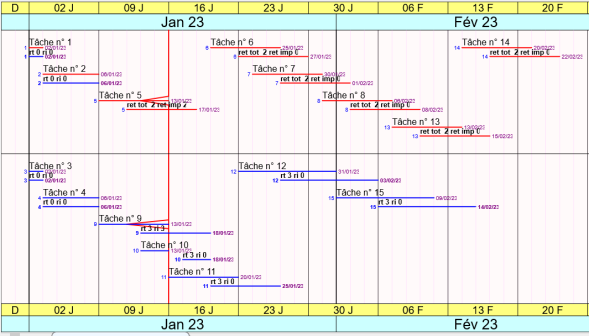 4) Le suivi du déroulement d’un projet : connaître les conséquences
On connait alors les dérives des projets
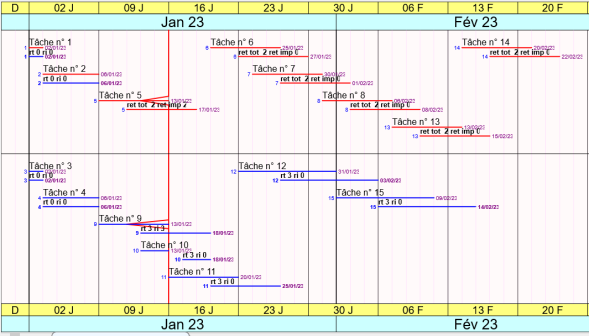 4) Le suivi du déroulement d’un projet : connaître les conséquences
Remarque: 
Il sera possible de recaler le planning dans de nouveaux objectifs
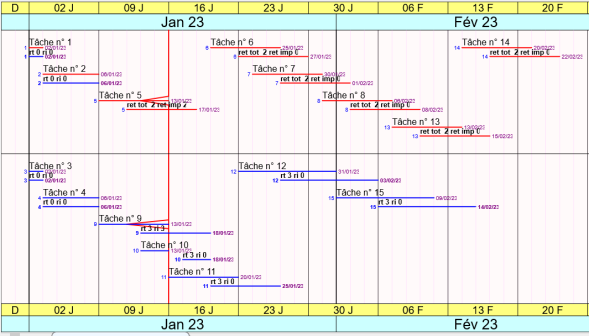 4) Le suivi du déroulement d’un projet : connaître les conséquences
Remarque: 
A partir du planning suivi et en fonction de la dérive constatée
Cela grâce à la démarche Simulation
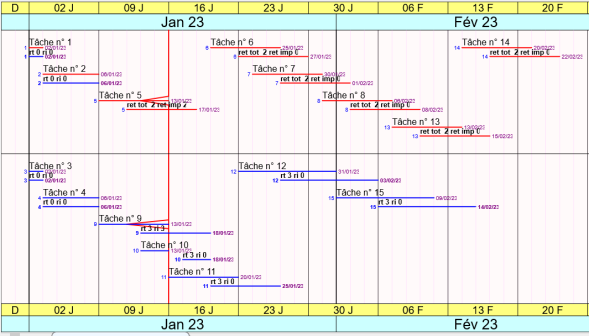 Demandez gratuitement ici une version d’évaluation du logiciel pendant 2 mois pour voir ce qu’il peut vous apporter
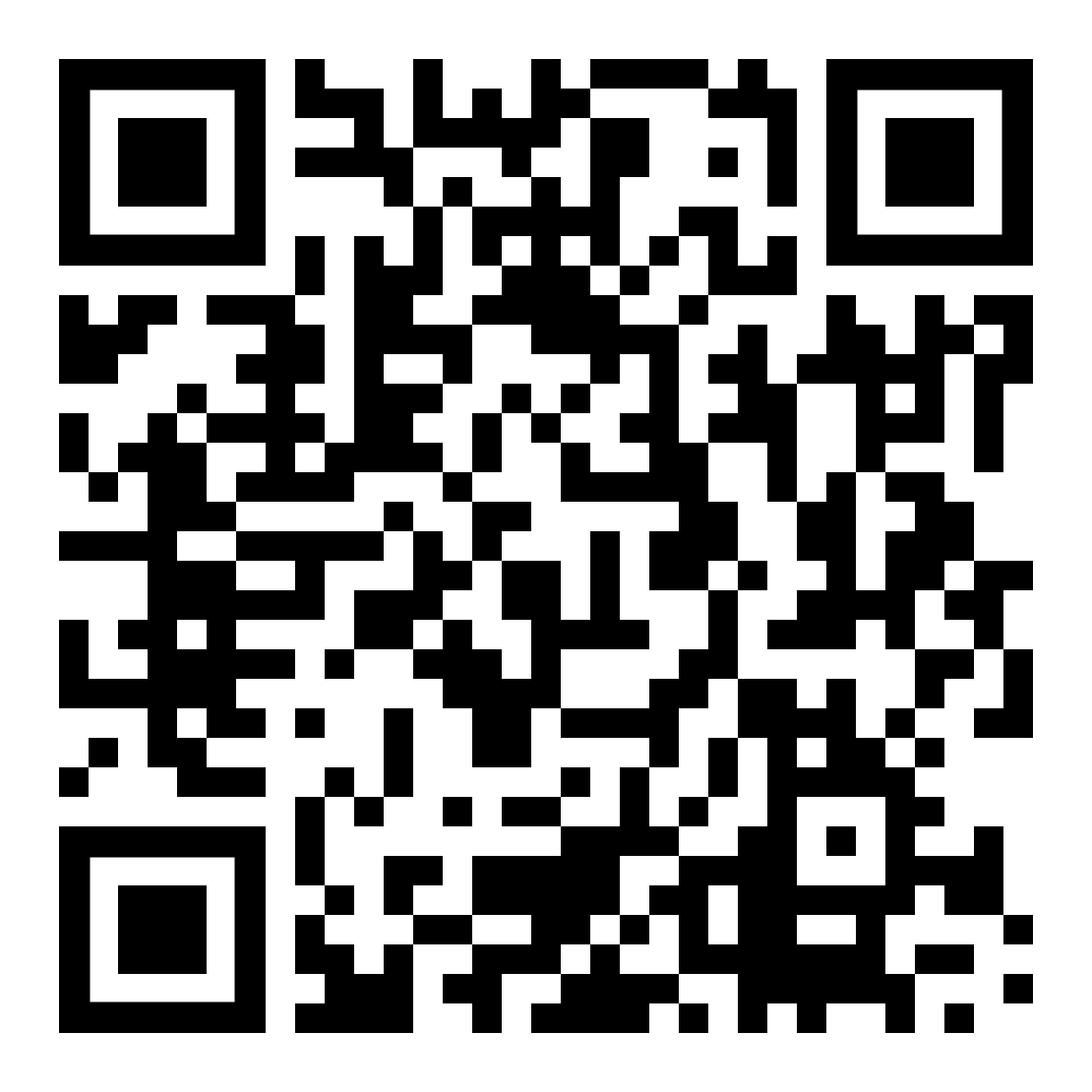 contact@ecoplanningtime.com                                            

ecoplanningtime.com                                            

Tél : 01 46 30 46 60
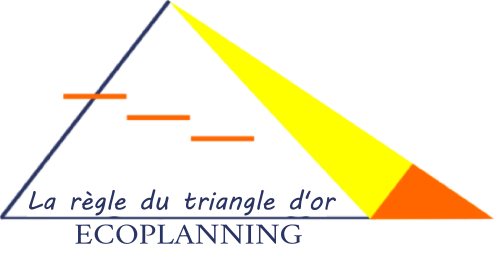